DEPT OF CARDIOLOGY
GMCH KOZHIKODE
COVID-19 AND CARDIOVASCULAR SYSTEM
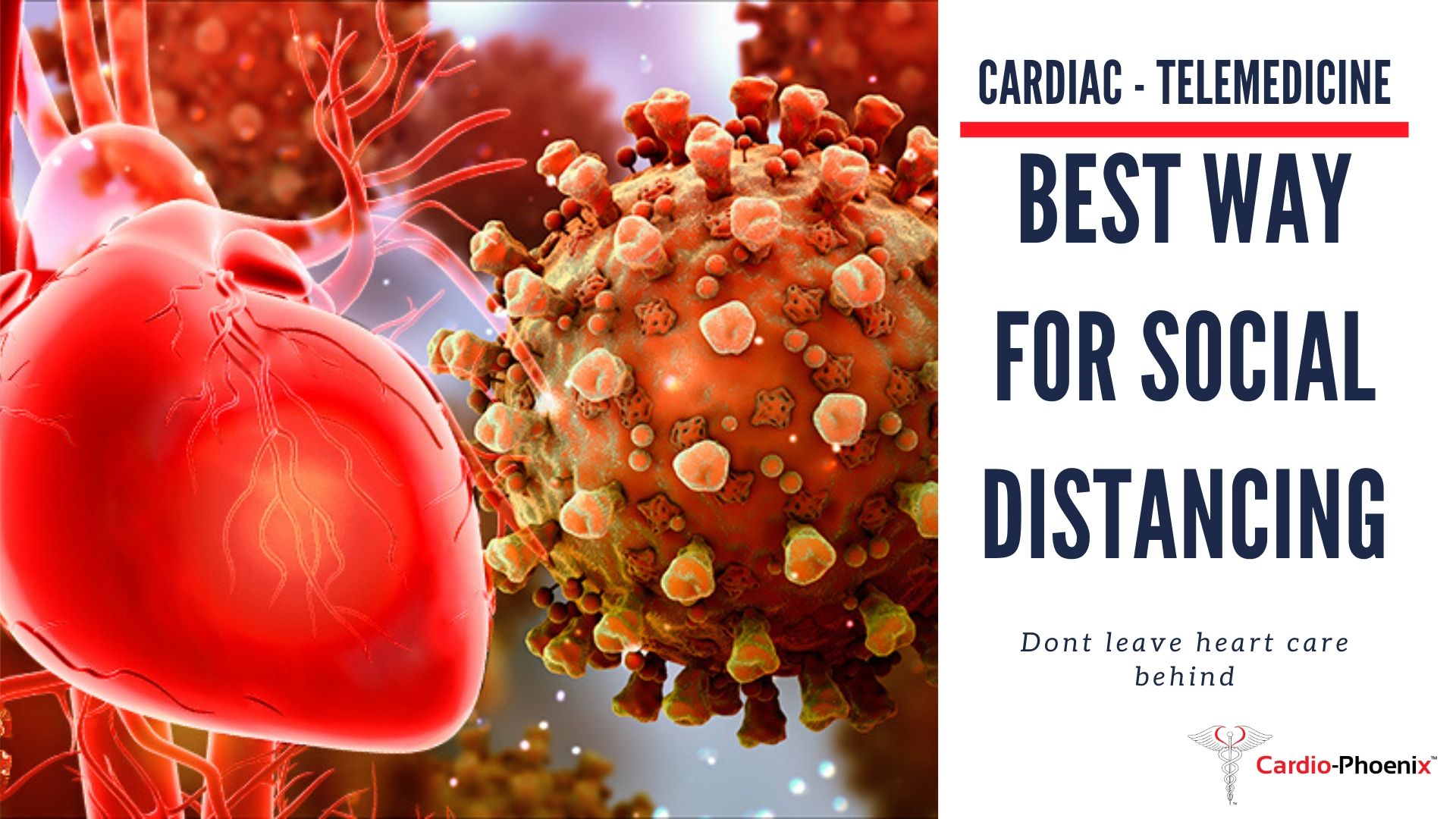 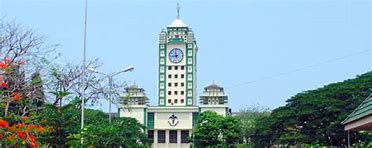 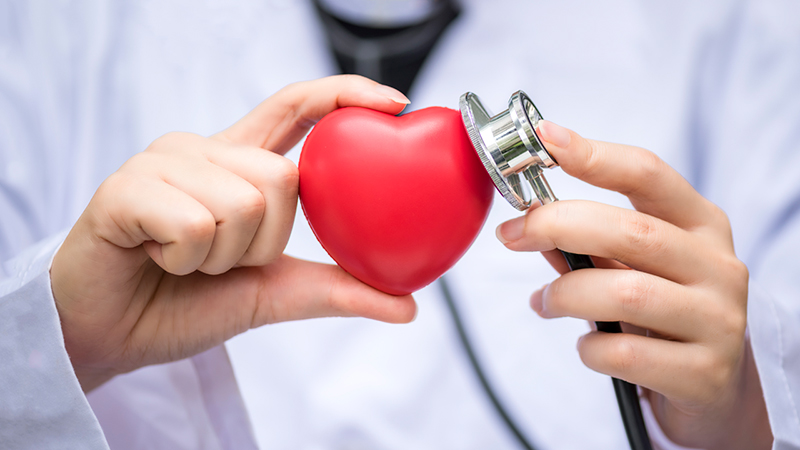 TAXONOMY
Delta
Coronavirus
Field’s Virology, 6th Edition
HUMAN CORONAVIRUSES
Field’s Virology, 6th Edition
HUMAN CORONAVIRUSES
Virus Entry
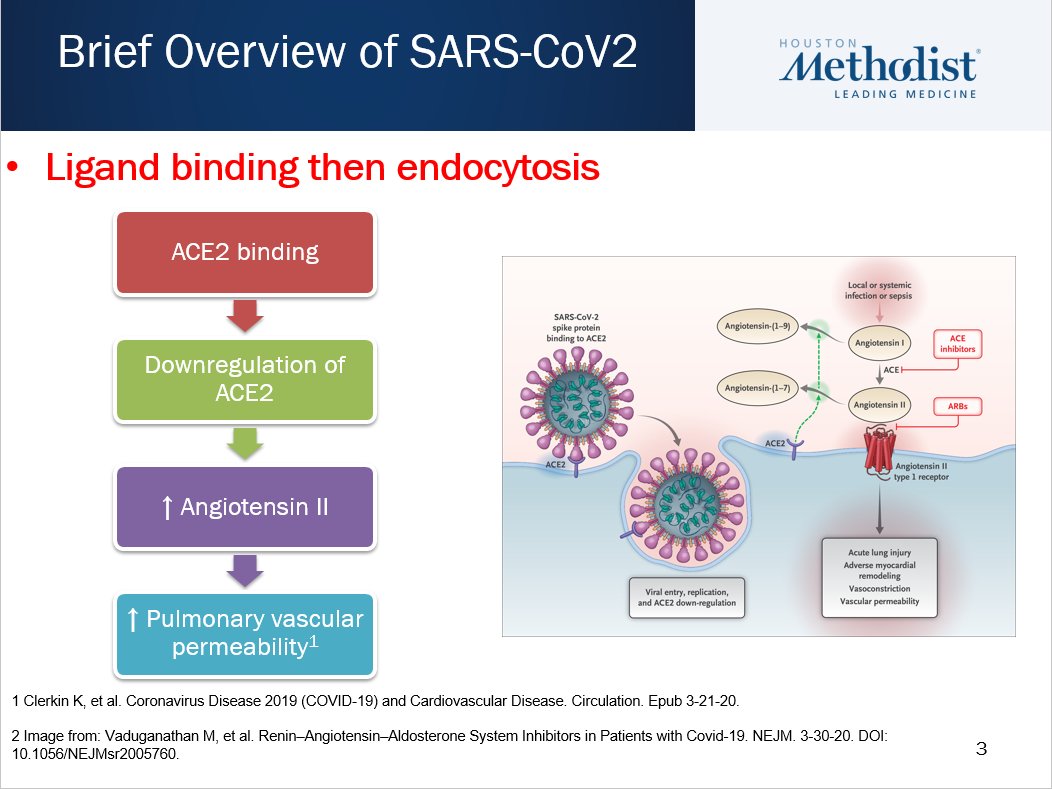 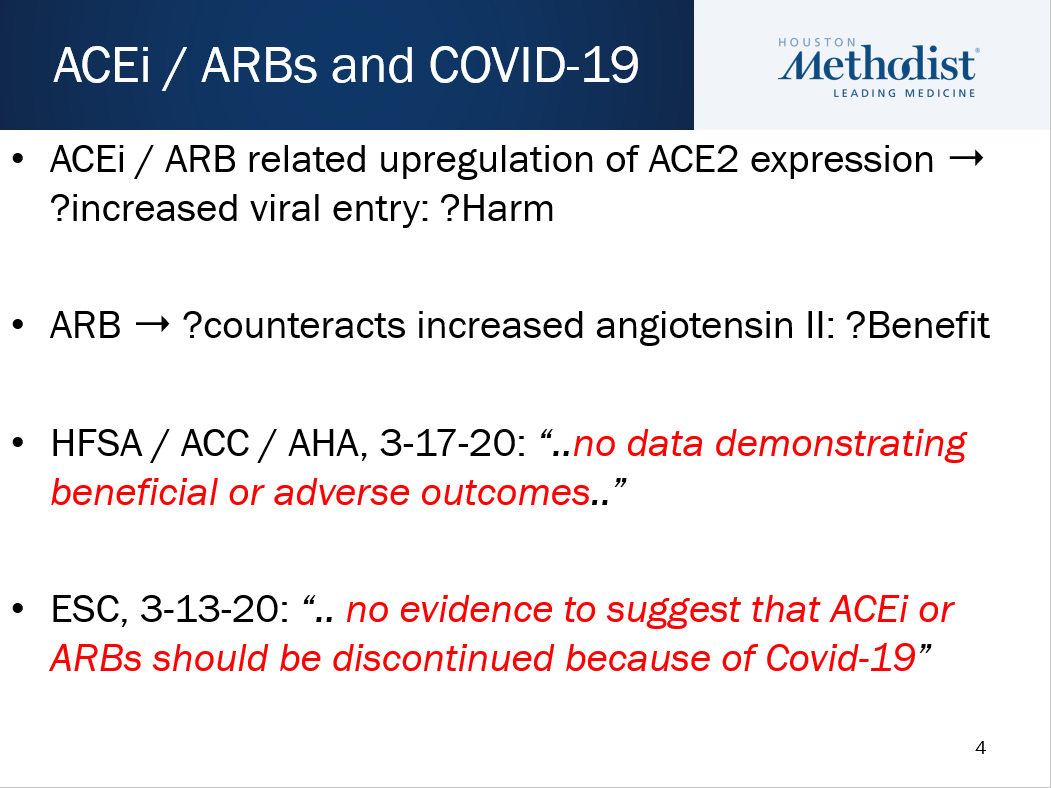 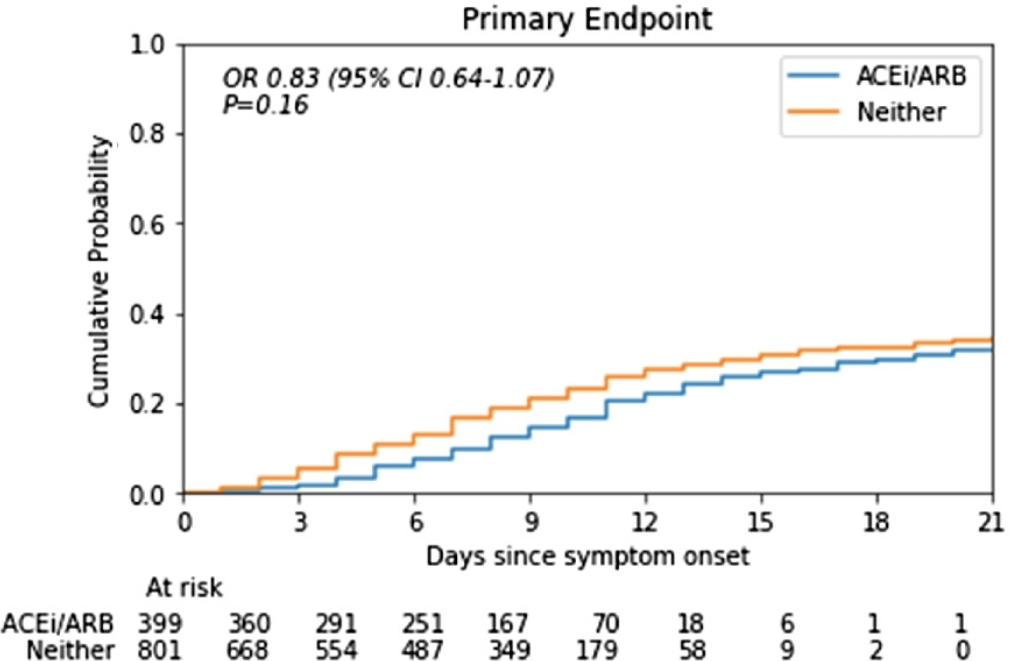 (Death/ICU Admission)
10.1002/ejhf.1924
[Speaker Notes: Ehj 2/6
1200 pts
Death or icu admission]
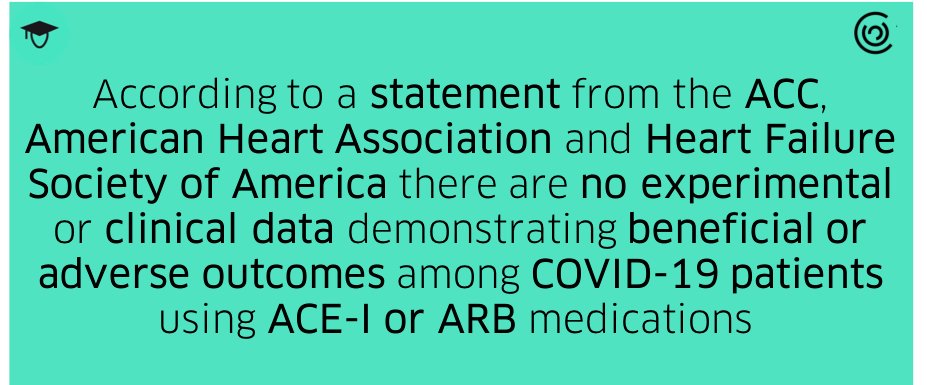 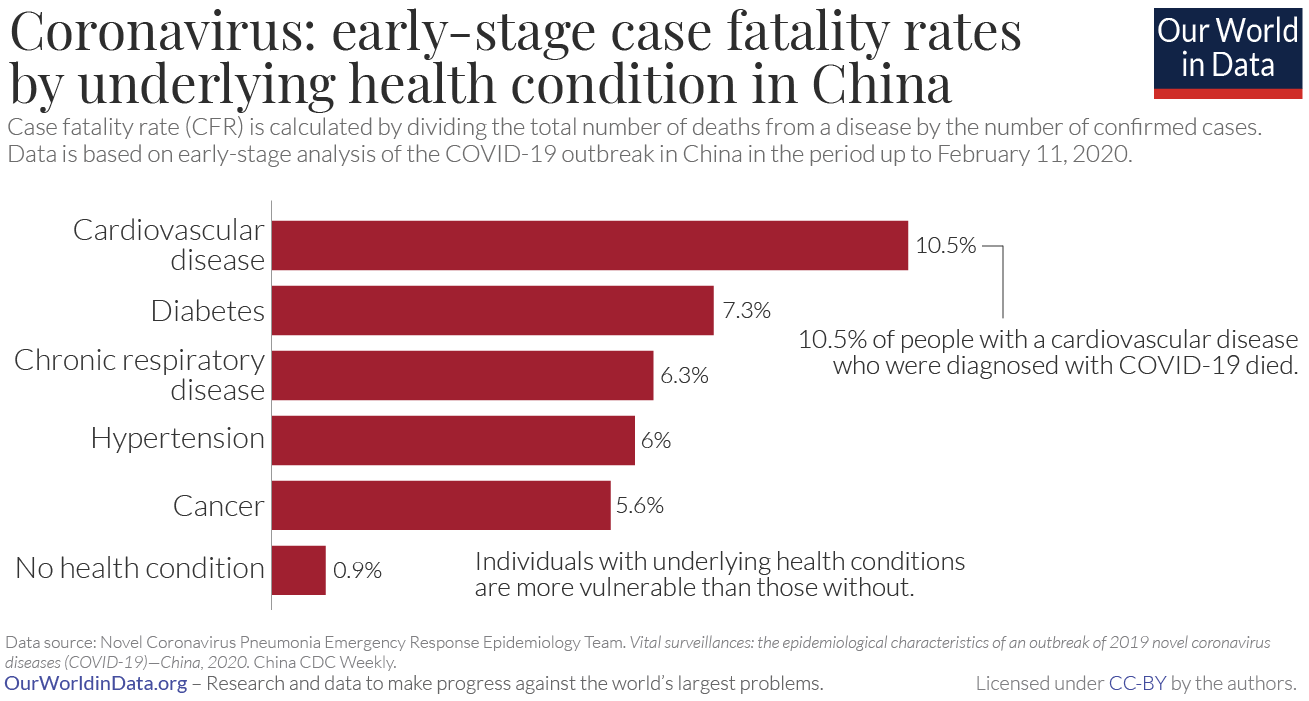 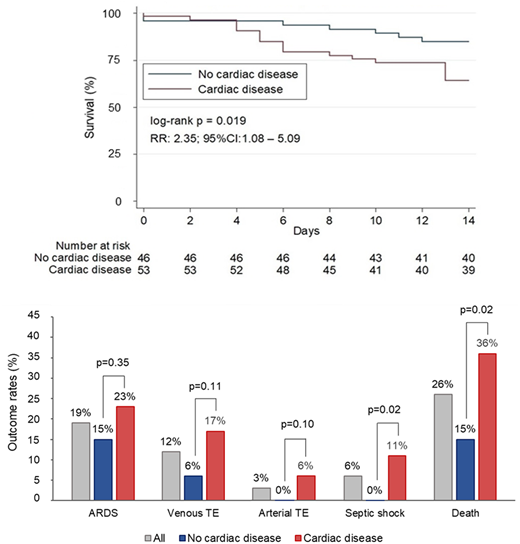 doi.org/10.1093/eurheart/ehaa388
[Speaker Notes: Italy
Pneumonia pts
w]
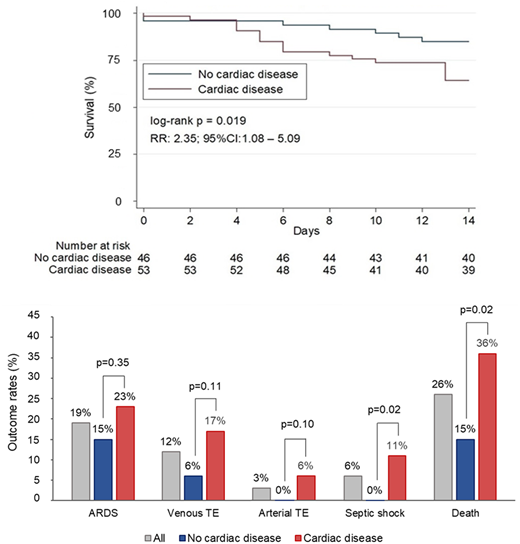 doi.org/10.1093/eurheart/ehaa388
Who are at risk of severe illness?
Post cardiac transplant
Heart failure
CAD
Congenital cyanotic heart disease
Elderly/malignancy/pregnancy with CVD
HOCM
Brugada syndrome
Arrhythmias 
Valvular heart disease
Predictors of in-hospital death
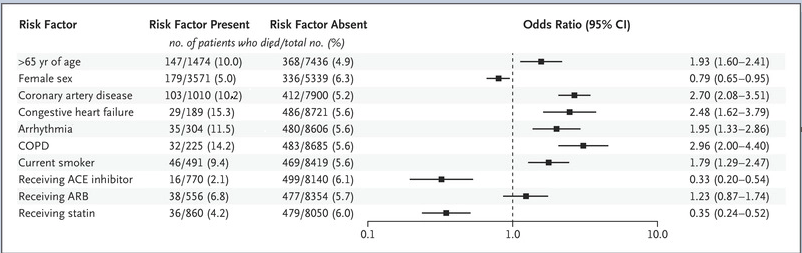 DOI:10.1056/NEJMoa2007621
COVID 19 Implications For CVD Patients
Best treatment is prevention
Every measures to prevent infection
Strict adherence to medication and lifestyle measures
Promote telehealth programs
Elective procedures can be delayed
Early testing and admission in case of COVID 19 symptoms
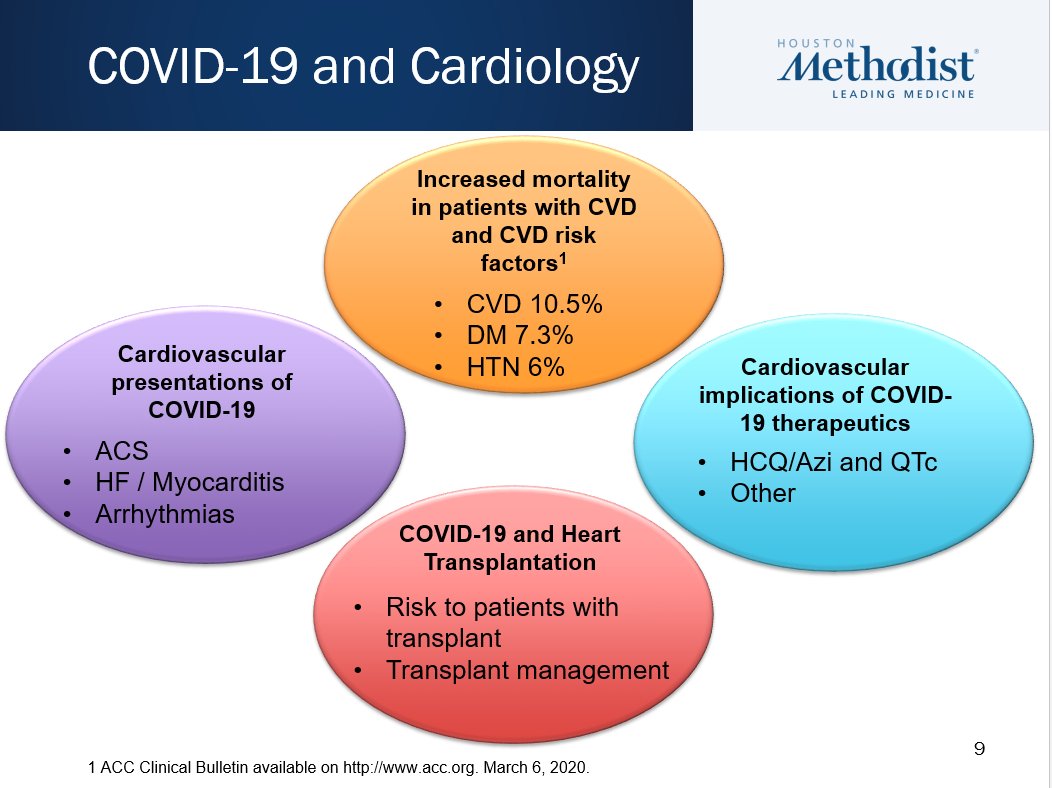 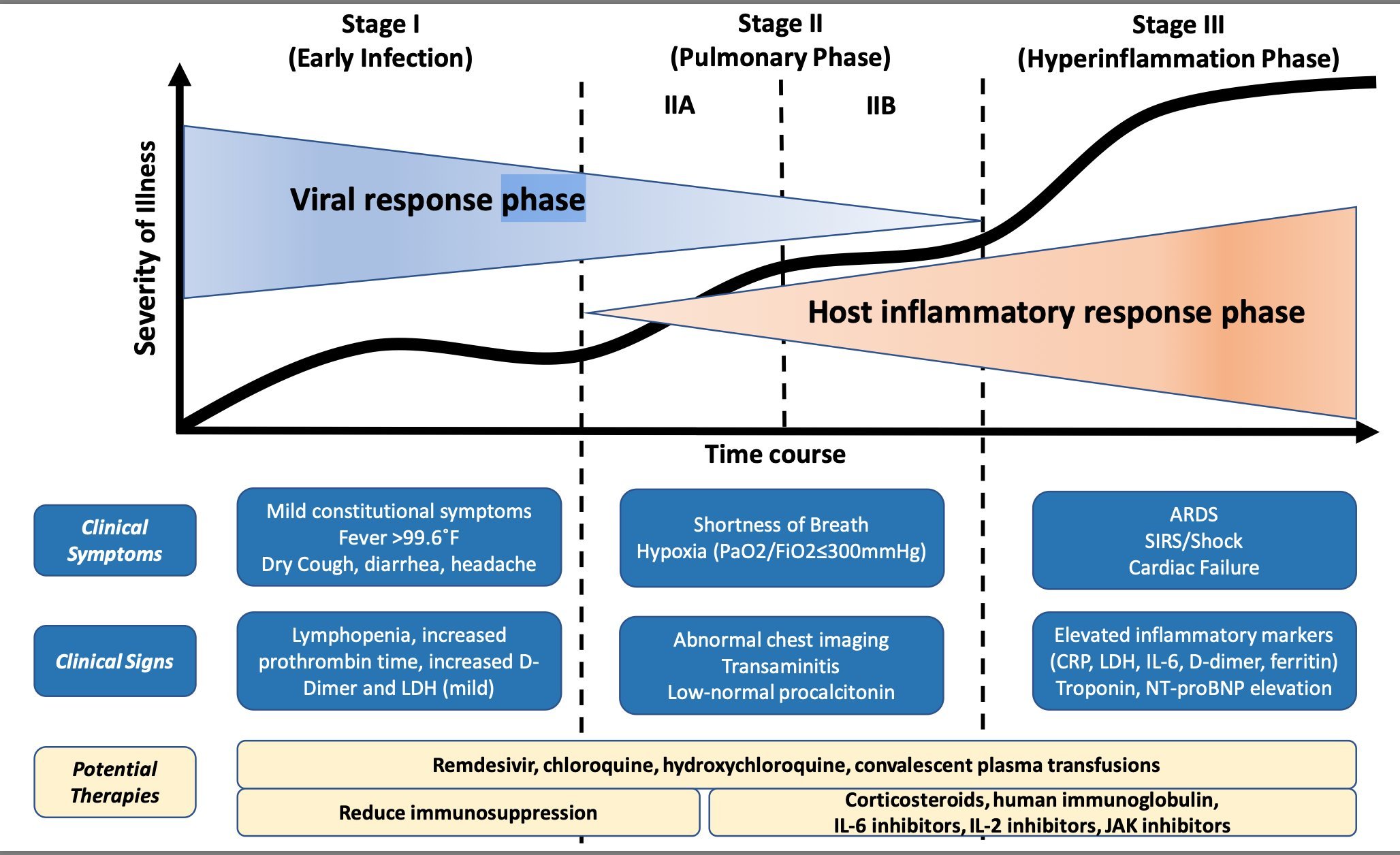 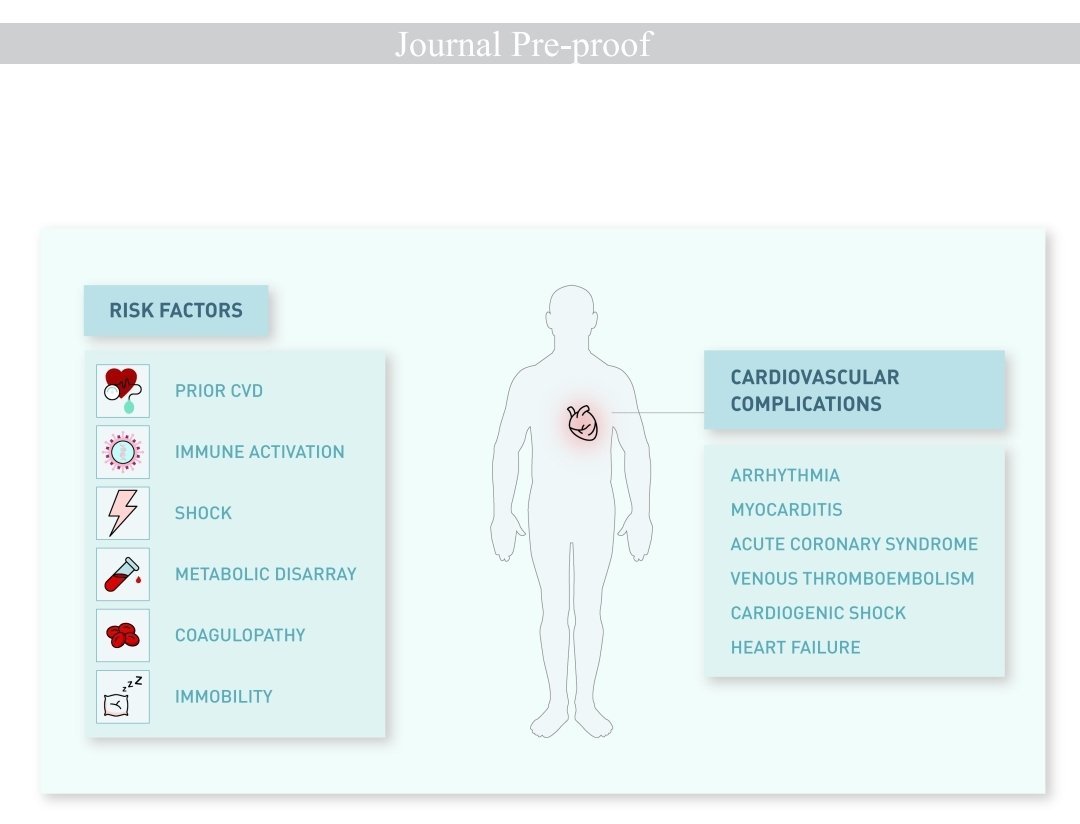 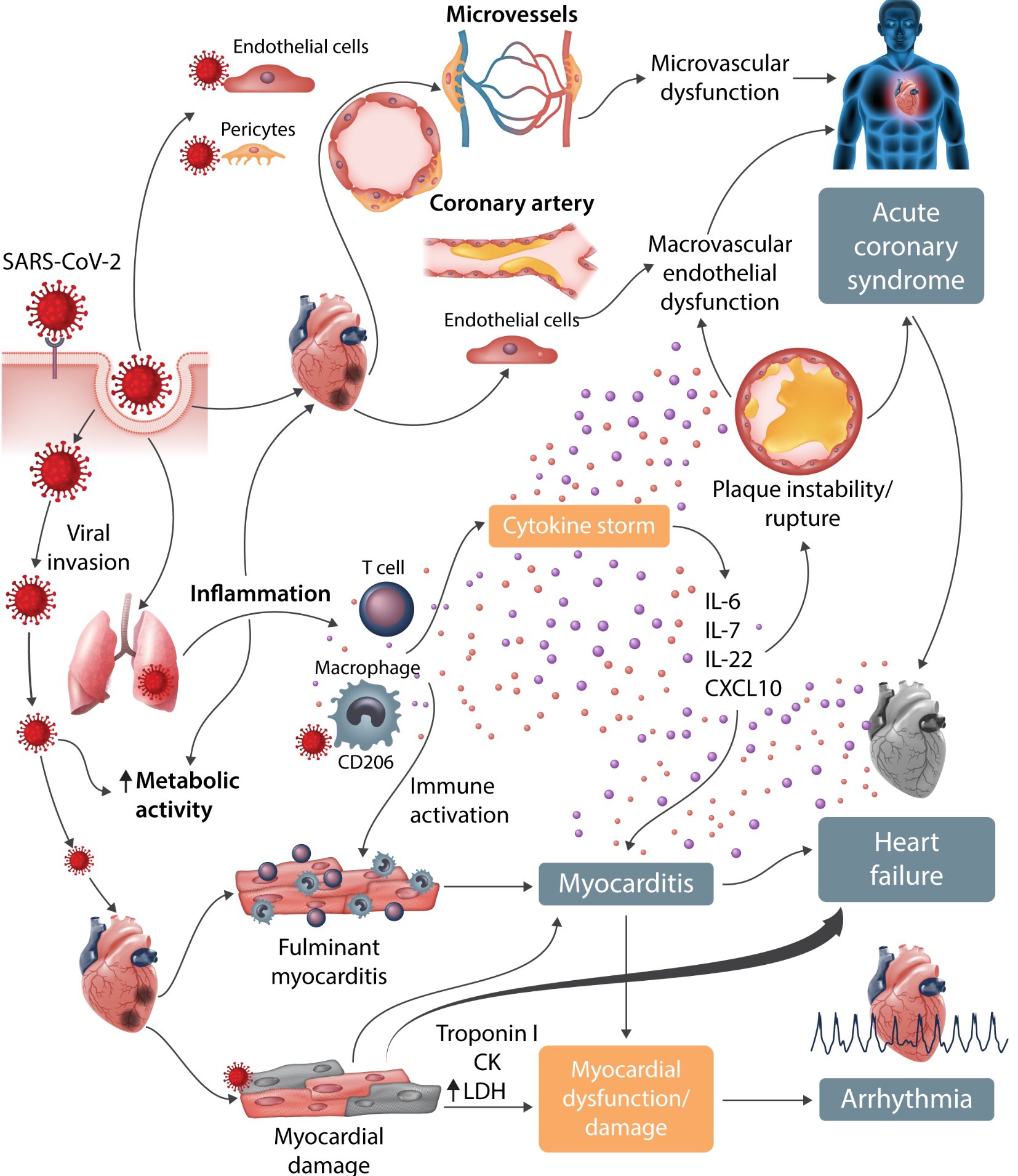 [Speaker Notes: Toci-il6]
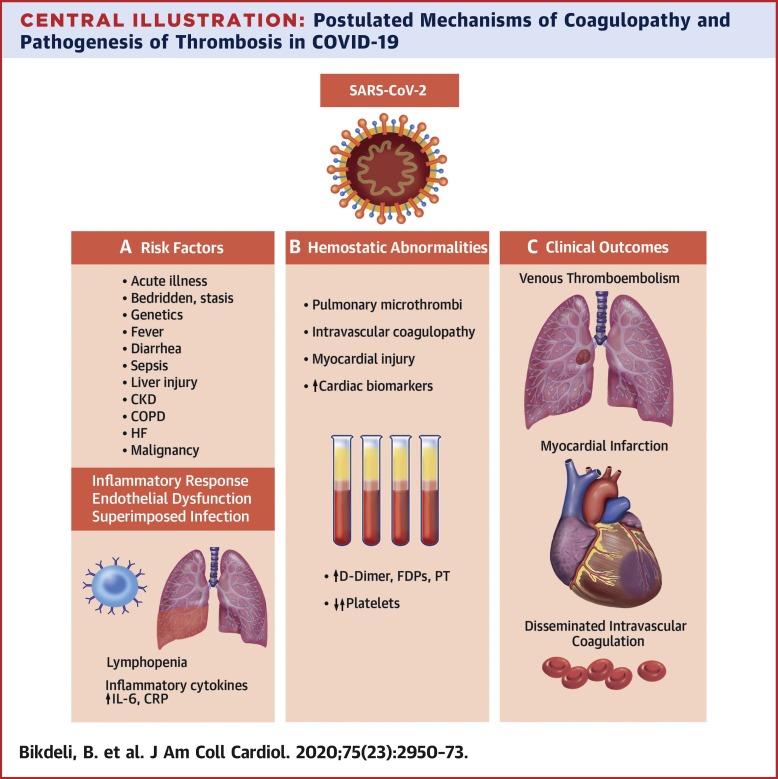 j.amjcard.2020.07.040
[Speaker Notes: Rule out tako and myocarditis]
Myocarditis vs MI
Echocardiography-pattern
Consider type 2 MI
Start on Aspirin and Heparin
Monitor progress
NSTEMI and UA
Prefer medical management
Start on GDMT
Don’t start on ACEi/ARB
Plan revascularisation later
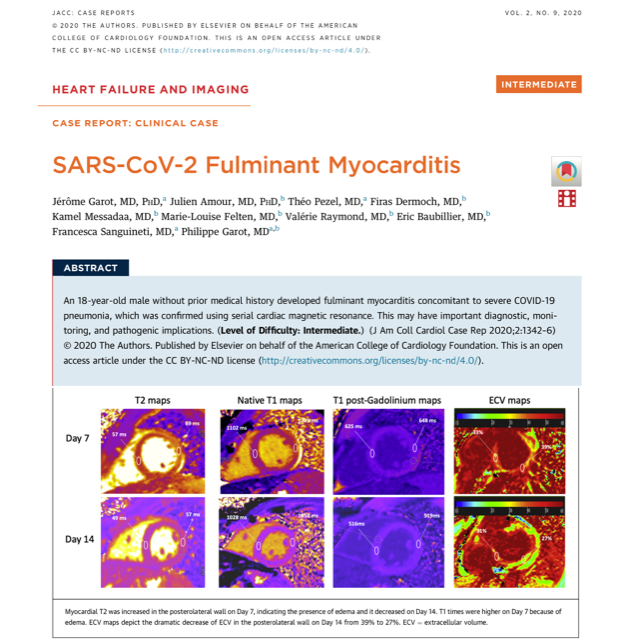 Fulminant Myocarditis
Rare complication
Mimics ACS
Affects young people
High mortality
No established therapy except HF management
Steroid and IVIG may be useful
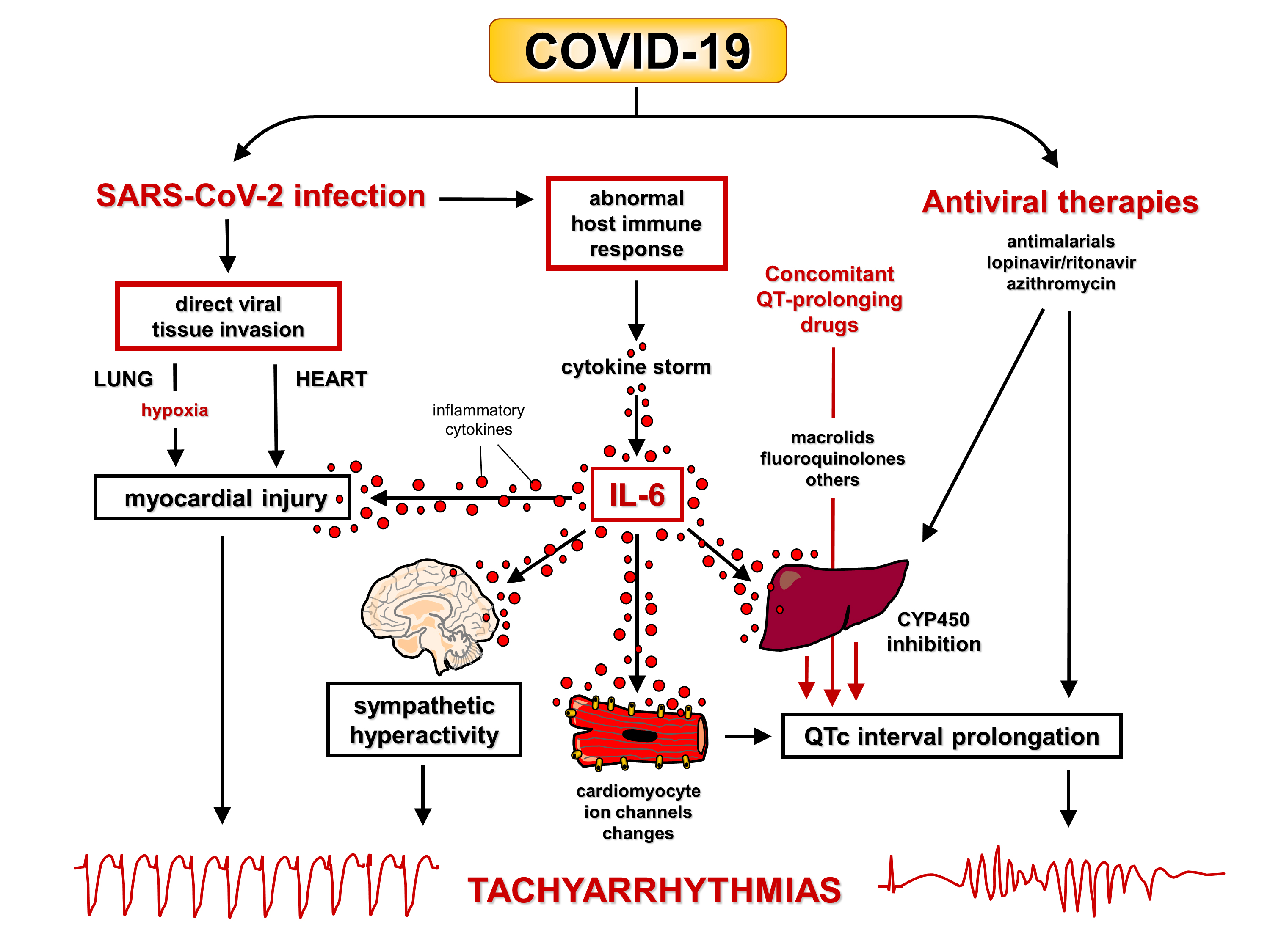 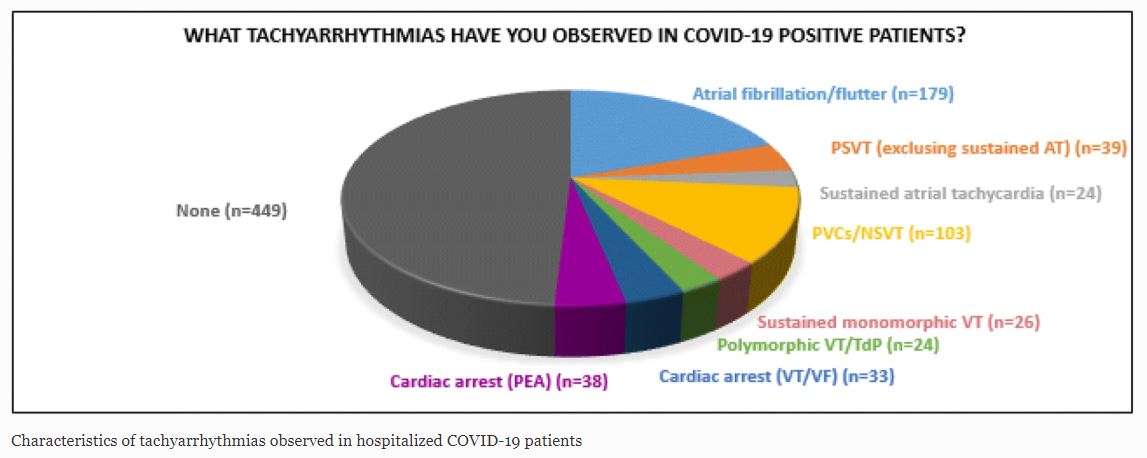 DVT In Ventilated Patients
j.jacc.2020.05.053
[Speaker Notes: 10days and 14days after sypmtom]
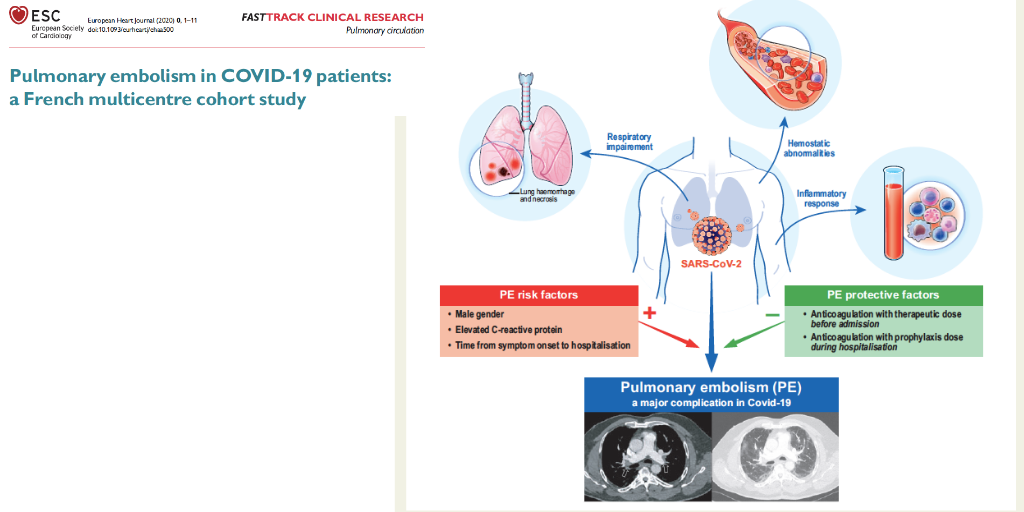 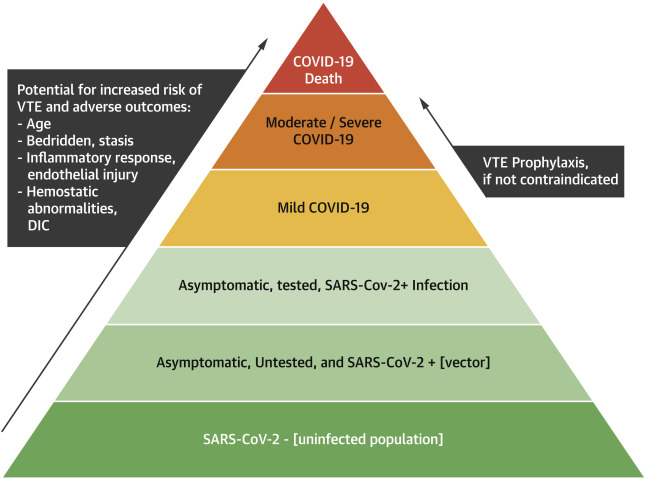 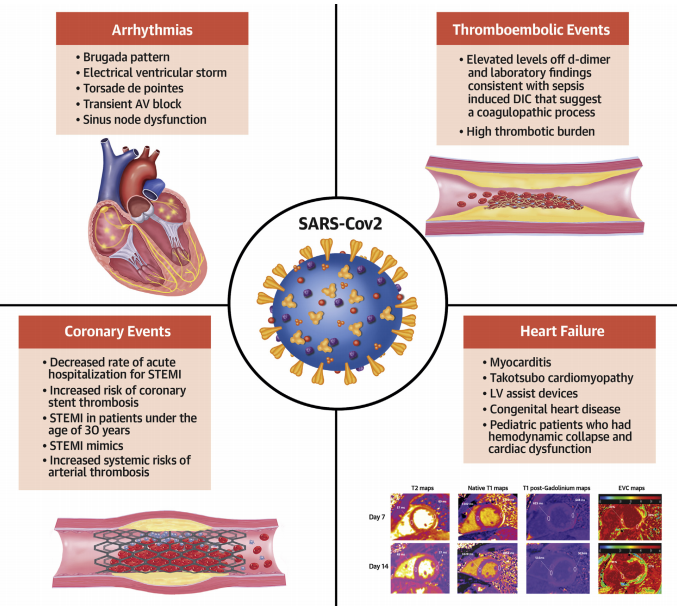 [Speaker Notes: Tako-4x rise]
Drug options for COVID-19 patients with CVD
Antiplatelets/OAC: continue medication and watch for bleeding
Statins: monitor LFT
ACEi/ARB/ARNI: don’t start or stop
Beta blockers: continue in the absence of hypoxia, airway spasm or shock
Diuretics: continue and avoid dehydration
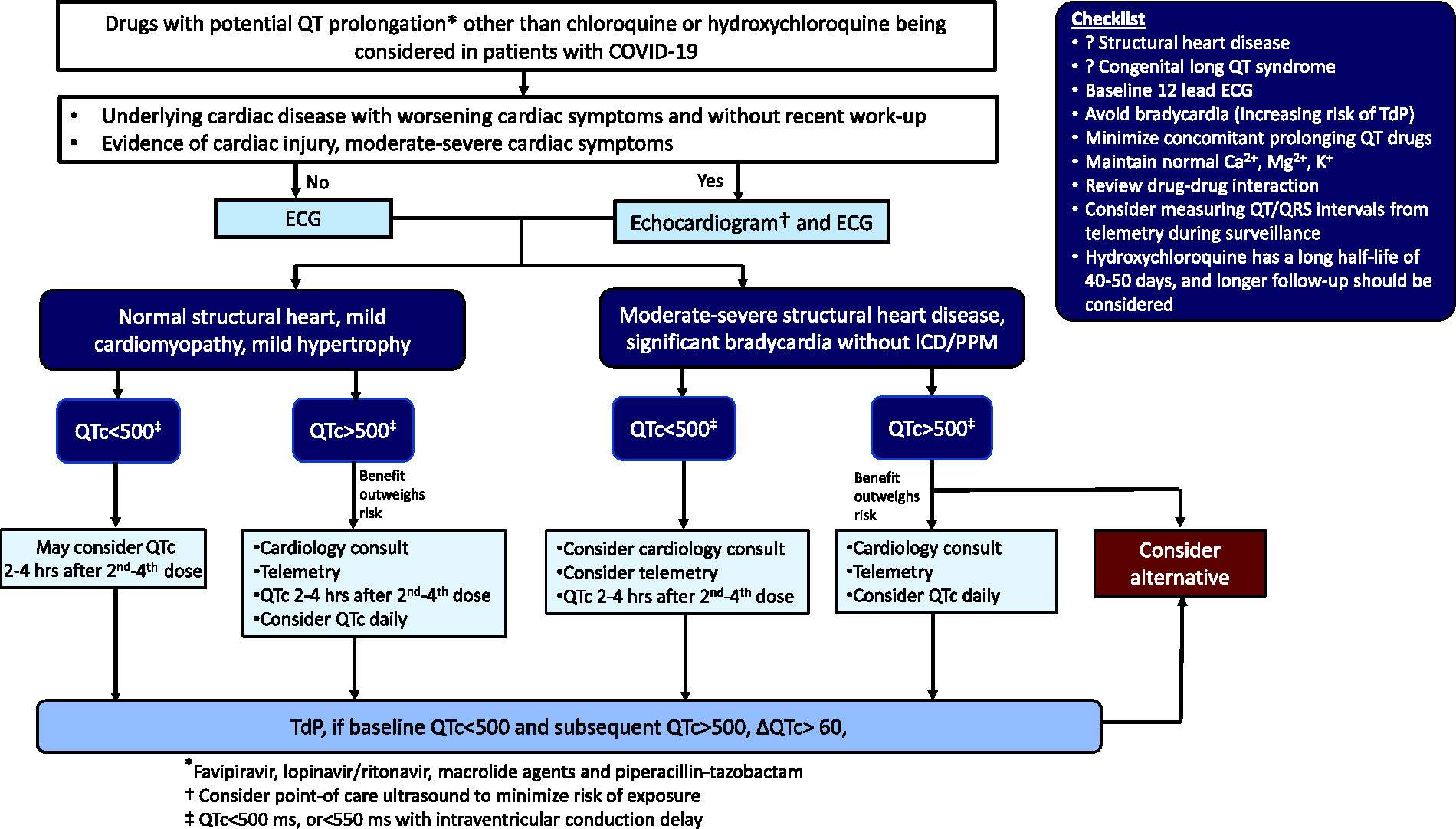 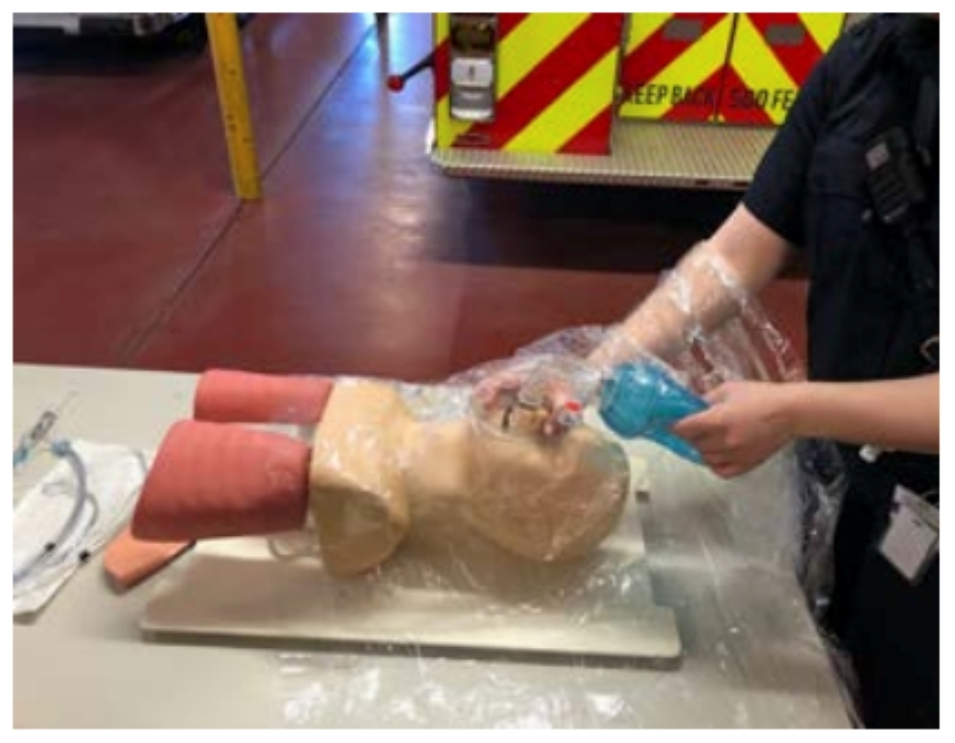 CPR
Consider appropriateness
Don PPE
Limit personnel
Limit aerosolization risk
Use HEPA filter
Mechanical CPR devices if available
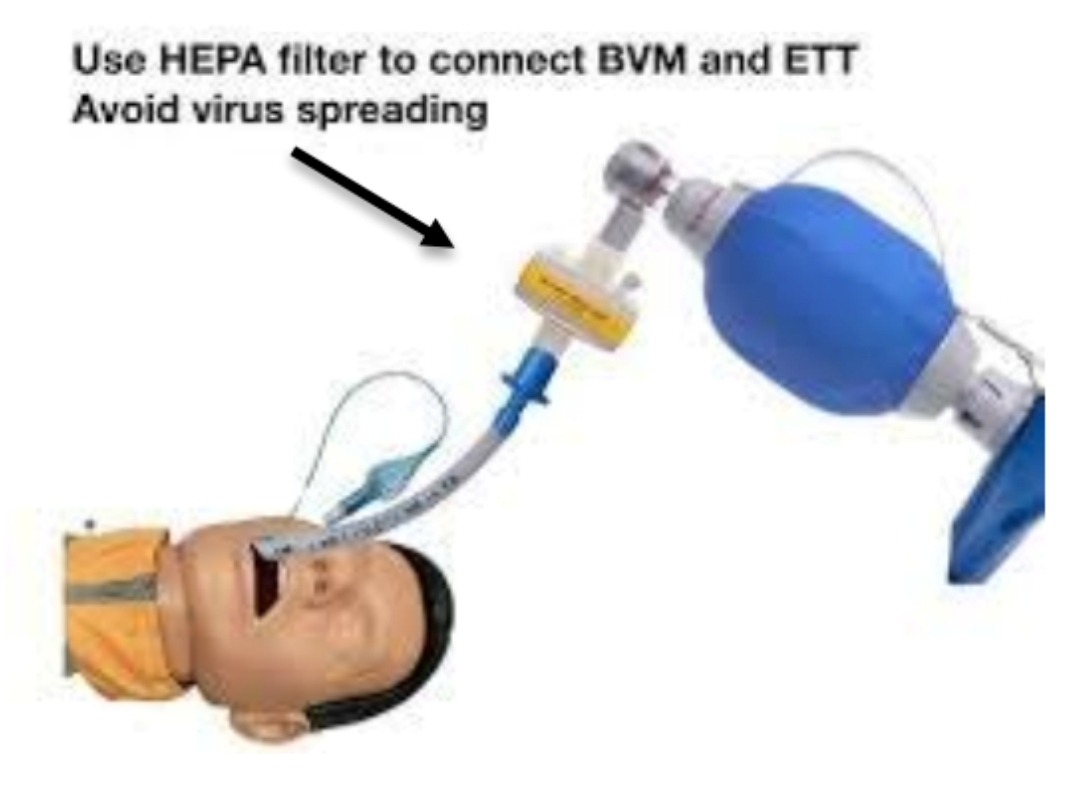 COVID Impact In Routine Care
Late presentation of MI
Drug default – stent and mechanical valve thrombosis
Increased incidence of stress cardiomyopathy
Increased out of hospital cardiac arrest
Delay in elective procedures
Reduced access to health care
Increased mental stress and physical inactivity
Take Home Message
Underlying cardiac condition is a strong mortality predictor
Intensive preventive measures should be followed in this group
Cardiovascular involvement has a significant impact on prognosis
D-dimer value based anticoagulation may be considered
Don’t stop or start ACEi/ARBs
Monitor for cardiotoxicity of medications
HF and pneumonia should be differentiated and treated accordingly
Never ever underestimate preventive measures
Promote indoor physical activity
Never ignore chest pain
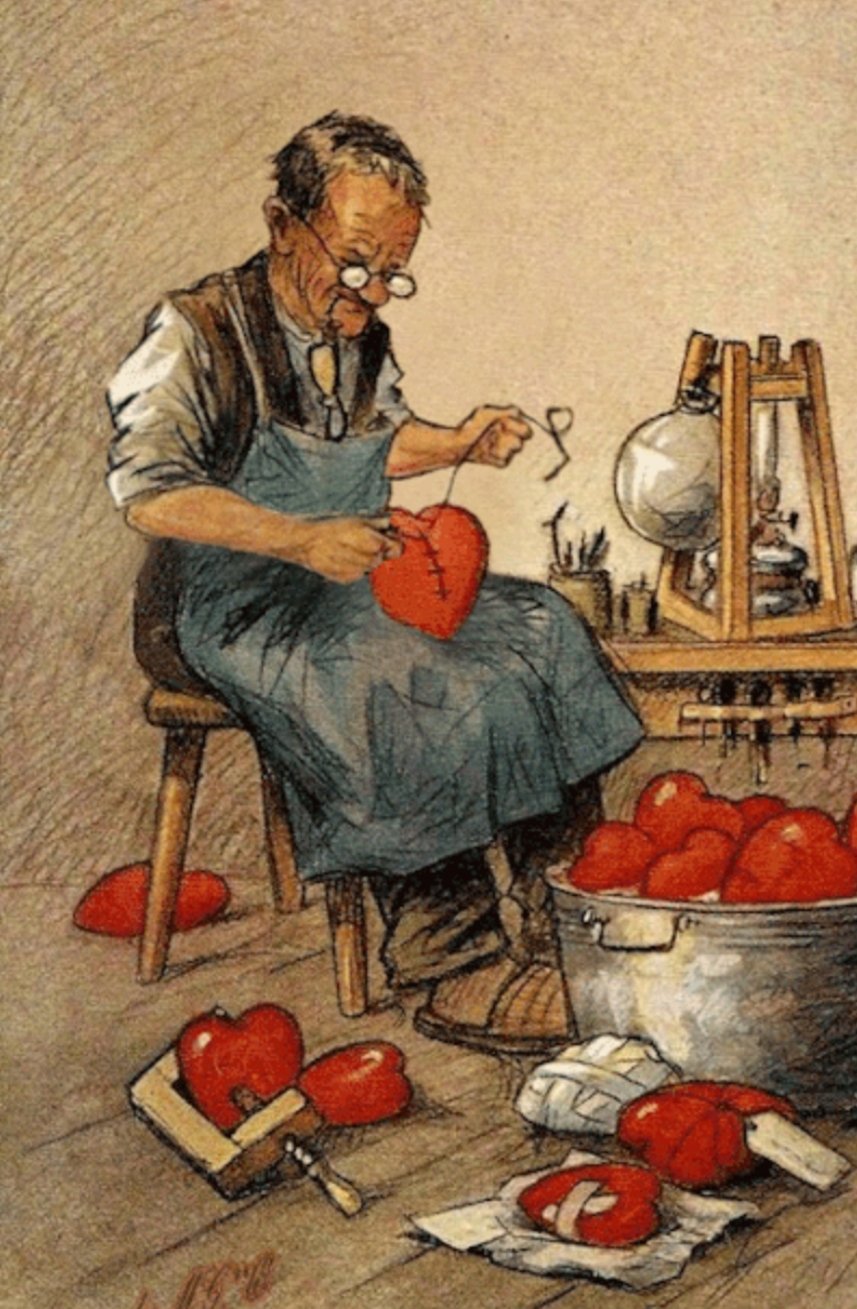 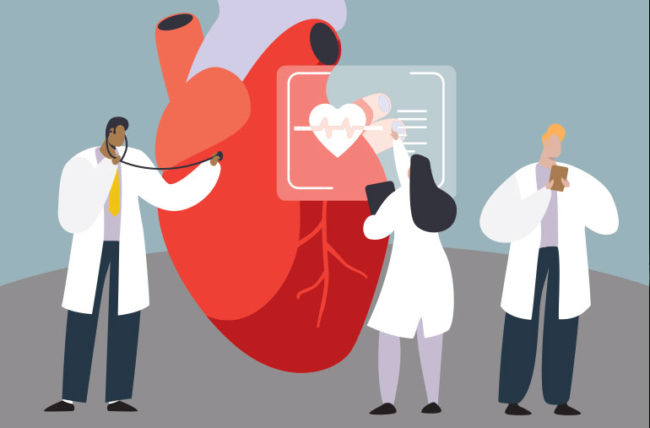 Thank You